Konferencja  dla nauczycieli edukacji wczesnoszkolnej poprzedzająca rok szkolny 2021/2022
„Szkoła po …”

mgr Beata Standio

konsultantka od spraw edukacji wczesnoszkolnej
telefon: 91 435 06 61
e-mail: bstandio@zcdn.edu.pl
pokój 224 II piętro
Program konferencji
Kierunki realizacji polityki oświatowej państwa na rok szkolny 2021/2022.
Wytyczne MEiN-u dla szkół i dla nauczycieli – Bezpieczny powrót uczniów do szkoły.
Zmiany w prawie oświatowym i w edukacji wczesnoszkolnej wprowadzone i proponowane przez Ministerstwo Edukacji i Nauki, kalendarz roku szkolnego.
„Emocje dzieci w pandemii” – prezentacja wykładu psycholog dr Celiny Timoszyk-Tomczak.
„Szkoła po … Budząca się szkoła – rozważania, jak skutecznie wspierać rozwój dziecka”– Anna Dynakowska, SP Będargowo.
Oferta Muzeum Narodowego w Szczecinie – Krystyna Milewska.
Oferta szkoleń ZCDN-u na rok szkolny 2021/2022.
Sprawy różne, wnioski nauczycieli.
poniedziałek, 13 września 2021
2
Kierunki realizacji polityki oświatowej państwa w roku szkolnym 2021/2022
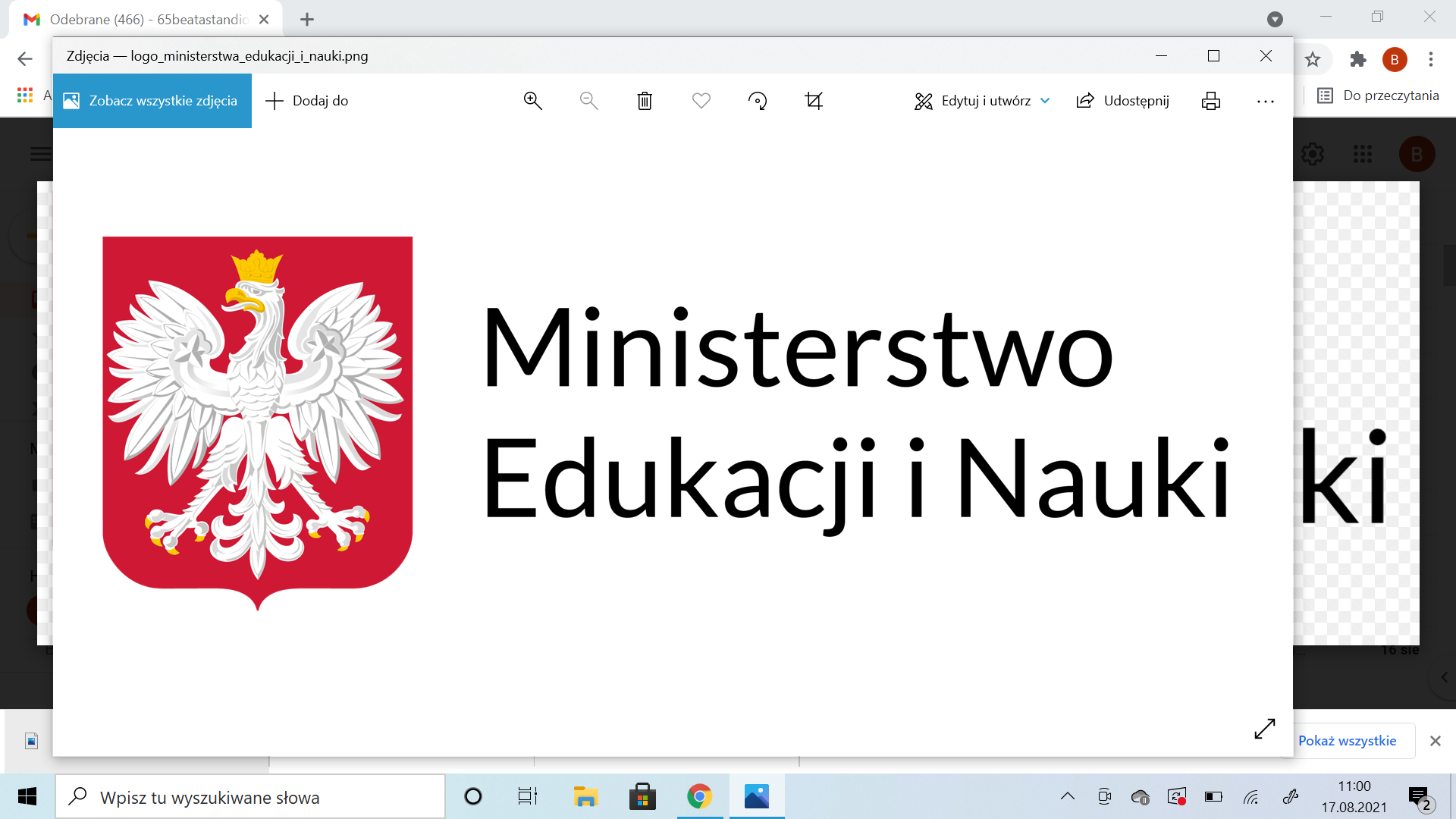 Wspomaganie przez szkołę wychowawczej roli rodziny, m.in. przez właściwą organizację zajęć edukacyjnych wychowanie do życia w rodzinie oraz realizację zadań programu wychowawczo--profilaktycznego.
Wychowanie do wrażliwości na prawdę i dobro. Kształtowanie właściwych postaw szlachetności, zaangażowania społecznego i dbałości o zdrowie.
poniedziałek, 13 września 2021
3
Zapis w podstawie programowej
Celem edukacji wczesnoszkolnej jest wspieranie całościowego rozwoju dziecka. Proces wychowania i kształcenia prowadzony w klasach I–III szkoły podstawowej umożliwia dziecku odkrywanie własnych możliwości, sensu działania oraz gromadzenie doświadczeń na drodze prowadzącej do prawdy, dobra i piękna. Edukacja na tym etapie jest ukierunkowana na zaspokojenie naturalnych potrzeb rozwojowych ucznia.
poniedziałek, 13 września 2021
4
Kierunki realizacji polityki oświatowej państwa w roku szkolnym 2021/2022
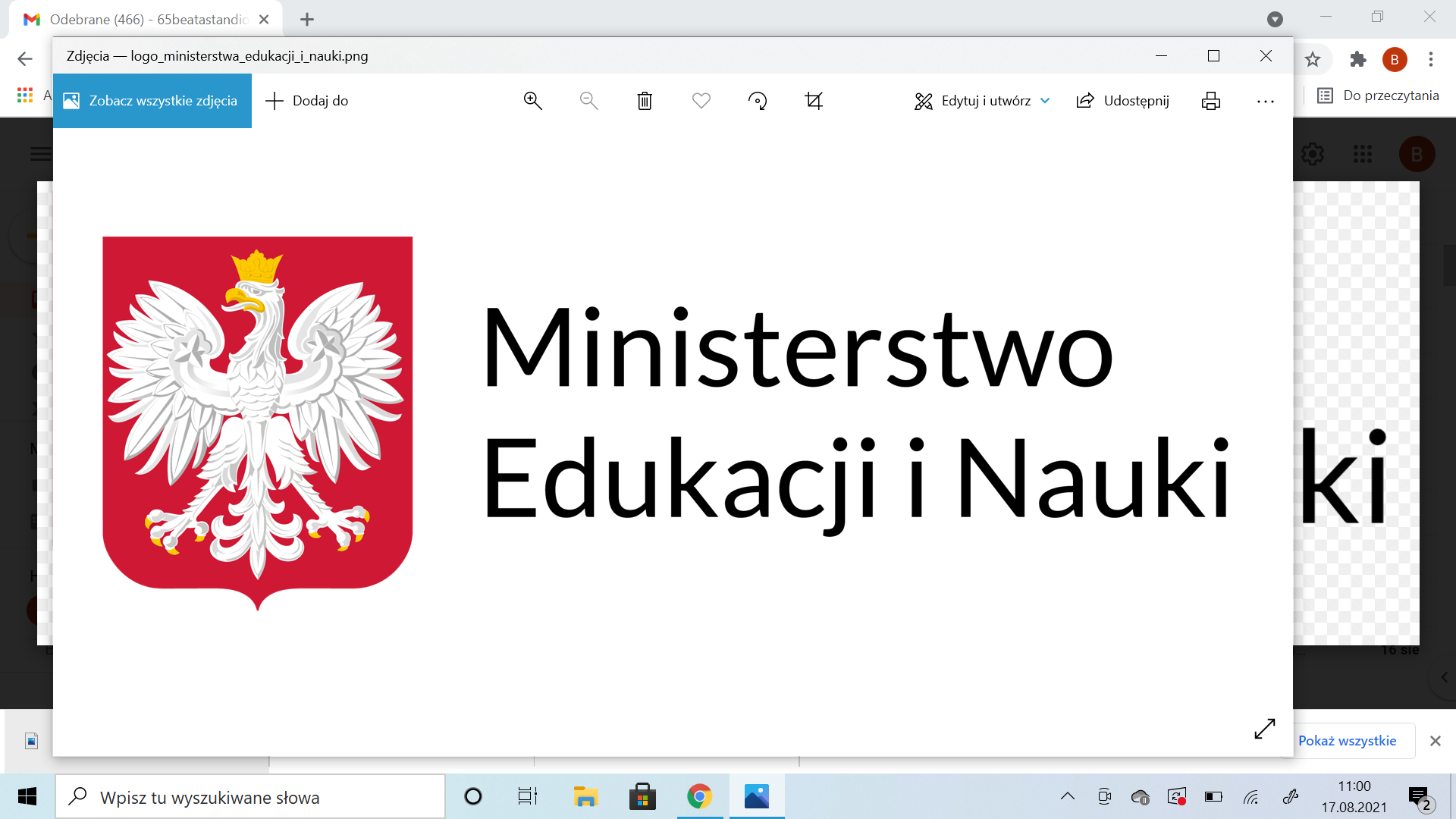 Działanie na rzecz szerszego udostępnienia kanonu edukacji klasycznej, wprowadzenia w dziedzictwo cywilizacyjne Europy, edukacji patriotycznej, nauczania historii oraz poznawania polskiej kultury, w tym osiągnięć duchowych i materialnych. Szersze i przemyślane wykorzystanie w tym względzie m.in. wycieczek edukacyjnych.
poniedziałek, 13 września 2021
5
Pilotaż przedsięwzięcia MEiN-u
Poznaj Polskę – pilotażowe przedsięwzięcie MEiN-u

Wycieczki będą realizowane w ramach 4 obszarów edukacyjnych:
Śladami Polskiego Państwa Podziemnego;
Śladami Kardynała Stefana Wyszyńskiego;
Kultura i dziedzictwo narodowe;
Największe osiągnięcia polskiej nauki.
poniedziałek, 13 września 2021
6
Kierunki realizacji polityki oświatowej państwa w roku szkolnym 2021/2022
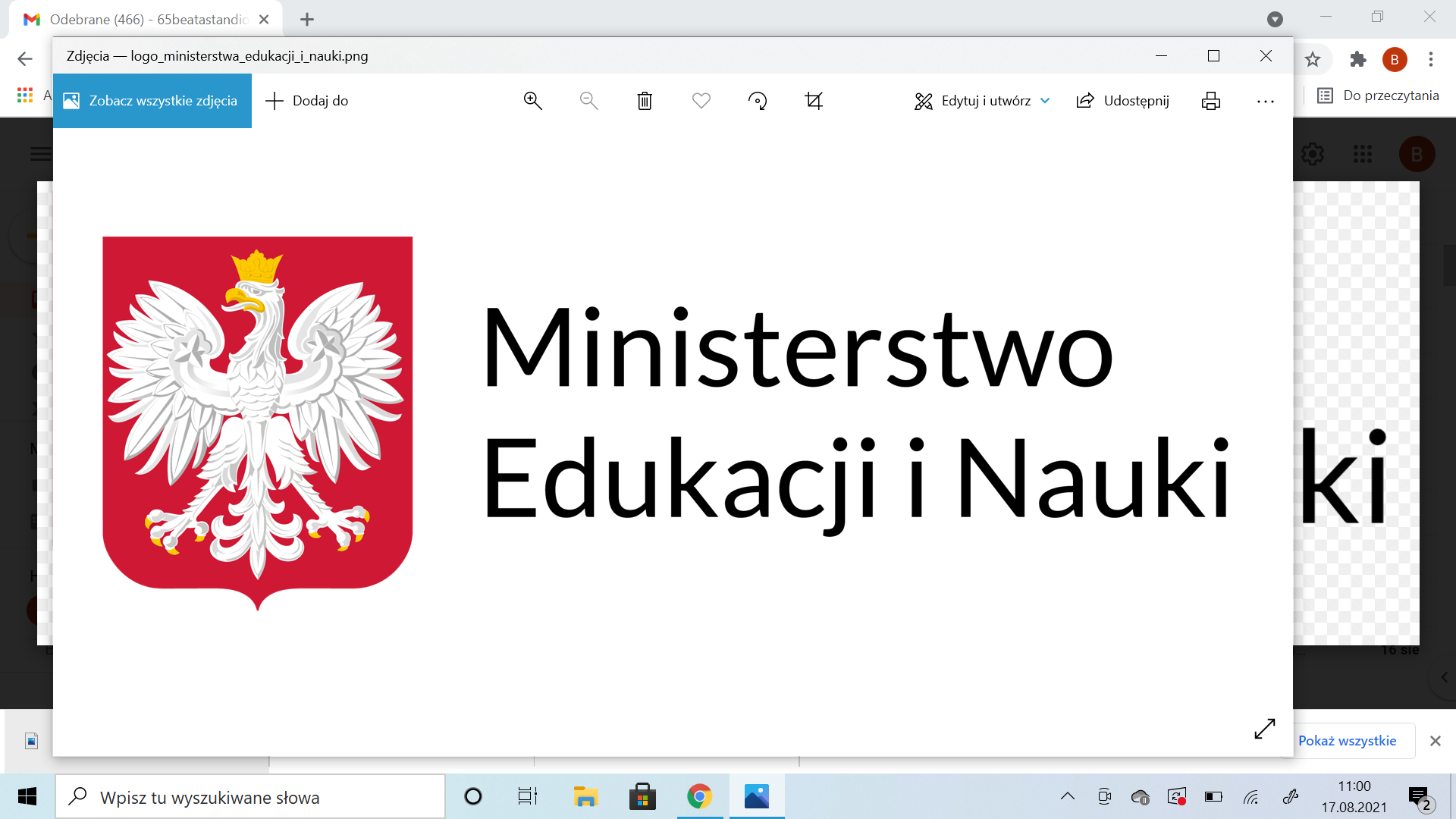 Podnoszenie jakości edukacji poprzez działania uwzględniające zróżnicowane potrzeby rozwojowe i edukacyjne wszystkich uczniów, zapewnienie wsparcia psychologiczno-pedagogicznego, szczególnie w sytuacji kryzysowej wywołanej pandemią COVID-19 w celu zapewnienia dodatkowej opieki i pomocy, wzmacniającej pozytywny klimat szkoły oraz poczucie bezpieczeństwa. Roztropne korzystanie w procesie kształcenia z narzędzi i zasobów cyfrowych oraz metod kształcenia wykorzystujących technologie informacyjno-komunikacyjne.
poniedziałek, 13 września 2021
7
Zwiększenie liczby godzin na zajęcia wspomagające
Przepisy rozporządzenia Ministra Edukacji i Nauki z dnia 28 maja 2021 r. (Dz. U. poz. 983) zmieniającego rozporządzenie w sprawie szczególnych rozwiązań w okresie czasowego ograniczenia funkcjonowania jednostek systemu oświaty w związku z zapobieganiem, przeciwdziałaniem i zwalczaniem COVID-19 pozwoliły szkołom ubiegać sięo środki finansowe na organizację zajęć wspomagających uczniów w opanowaniu i utrwaleniu wiadomości i umiejętności z wybranych obowiązkowych zajęć edukacyjnych z zakresu kształcenia ogólnego.
poniedziałek, 13 września 2021
8
Bezpieczny powrót do szkół – wytyczne MEiN, MZ i GIS dla szkół i nauczycieli
Szczepienie – rekomendowane dla pracowników szkół oraz uczniów w określonych grupach wiekowych (Organizacja szczepień – informacja dla dyrektorów szkół i placówek). 
Dzieci nie będą testowane w szkołach. Nie ma również obowiązku mierzenia temperatury przy wejściu do placówki.
Rodzice mają obowiązek zaopatrzyć dziecko w maseczki do zastosowania w przestrzeni wspólnej. 
Dystans − minimalna odległość pomiędzy osobami: 1,5 m. W Sali zachowana odległość od nauczyciela, pozostawiona wolna pierwsza ławka.
Higiena − częste mycie rąk (lub dezynfekcja rąk), ochrona podczas kichania i kaszlu, unikanie dotykania oczu, nosa i ust.
Dezynfekcja − przed i po zajęciach mycie powierzchni detergentem lub dezynfekcja środkiem dezynfekującym. Przedmioty, których nie można zdezynfekować, należy usunąć z klas.
poniedziałek, 13 września 2021
9
Bezpieczny powrót do szkół – wytyczne MEiN, MZ i GIS dla szkół i nauczycieli
Zajęcia z wychowania fizycznego bez ćwiczeń i gier kontaktowych. Przybory sportowe należy dezynfekować po każdej klasie. Zaleca się spacery i wyjścia na otwarte tereny.
Wietrzenie − przed, po i w trakcie zajęć oraz przerw, a także w dni wolne od zajęć.
Świetlica szkolna – zajęcia w grupach uczniów danej klasy oraz organizowane w innych salach, jeżeli nie są one wykorzystywane. Zasady zachowania bezpieczeństwa w czasie epidemii powinny być wpisane do regulaminu korzystania z zajęć świetlicowych.
Zajęcia pozalekcyjne odbywają się po zakończonych lekcjach, w małych grupach.
Biblioteka – dwudniowa kwarantanna dla zwróconych książek.
poniedziałek, 13 września 2021
10
Kierunki realizacji polityki oświatowej państwa w roku szkolnym 2021/2022
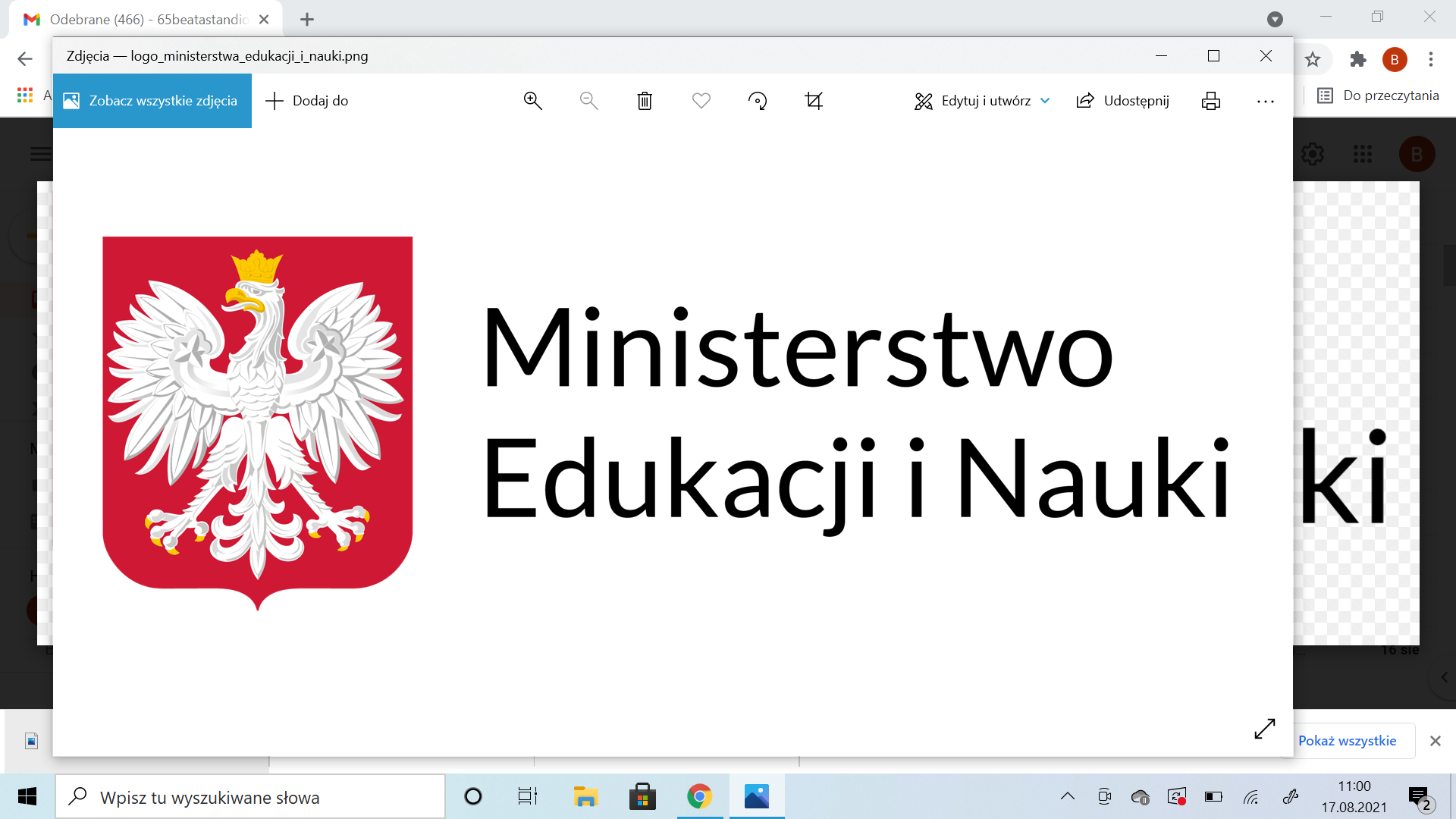 Wdrażanie Zintegrowanej Strategii Umiejętności – rozwój umiejętności zawodowych w edukacji formalnej i pozaformalnej, w tym uczeniu się dorosłych.

Wzmocnienie edukacji ekologicznej w szkołach. Rozwijanie postawy odpowiedzialności za środowisko naturalne.
poniedziałek, 13 września 2021
11
Ośrodki edukacji, które można odwiedzić z dziećmi
Transgraniczny Ośrodek Edukacji Ekologicznej w Zalesiu
Ośrodek Edukacji Przyrodniczo-Leśnej, Kliniska – Lasy Państwowe
Ogród Dendrologiczny w Glinnej – Lasy Państwowe 
Ogród Dendrologiczny w Przelewicach
Barzkowice - Zachodniopomorski Ośrodek Doradztwa Rolniczego
Szczecińskie Centrum Informacji Turystycznej „Szmaragdowe – Zdroje”
„Zielona Przystań – Płonia” 
„Syrenie Stawy” 
„Różanka”
Centrum Współpracy Międzynarodowej – Grodno 
Woliński Park Narodowy
Nadleśnictwo Trzebież – Edukacja Leśna 
Czarnocin – Szkoła Aktywnego Wypoczynku
Dobrzyca – „Ogrody Tematyczne Hortulus”
poniedziałek, 13 września 2021
12
Zadania z zakresu nadzoru pedagogicznego dla kuratorów oświaty
W zakresie kontroli: 
f) w publicznych szkołach podstawowych i ponadpodstawowych:  
„Przyjmowanie do szkół i wspomaganie nauki osób niebędących obywatelami polskimi oraz osób będących obywatelami polskimi podlegającymi obowiązkowi szkolnemu lub obowiązkowi nauki, które pobierały naukę w szkołach funkcjonujących w systemach oświaty innych państw”;
poniedziałek, 13 września 2021
Zadania z zakresu nadzoru pedagogicznego dla kuratorów oświaty
g) w publicznych szkołach podstawowych, prowadzanych przez jednostki samorządu terytorialnego, w stosunku do których podjęto zamiar likwidacji w roku 2020, 2021 lub 2022:„Zgodność z prawem procesu rekrutacji, przyjmowania i przenoszenia uczniów do innej szkoły w latach 2019-2021 oraz arkuszy organizacji pracy szkoły”.
poniedziałek, 13 września 2021
14
Zmiany w prawie oświatowym
Zmiany dotyczą rozporządzenia w sprawie:
podstawy programowej wychowania przedszkolnego oraz podstawy programowej kształcenia ogólnego dla szkoły podstawowej, w tym dla uczniów z niepełnosprawnością intelektualną w stopniu umiarkowanym lub znacznym, kształcenia ogólnego dla branżowej szkoły I stopnia, kształcenia ogólnego dla szkoły specjalnej przysposabiającej do pracy oraz kształcenia ogólnego dla szkoły policealnej;
podstawy programowej kształcenia ogólnego dla liceum ogólnokształcącego, technikum oraz branżowej szkoły II stopnia;
ramowych planów nauczania dla publicznych szkół.
poniedziałek, 13 września 2021
15
Zmiany na liście lektur
poniedziałek, 13 września 2021
16
Zmiany w przepisach
Ustawa z dnia 28 maja 2021 r. o zmianie ustawy o systemie oświaty i ustawy o finansowaniu zadań oświatowych (Dz. U. poz. 1237) (możliwość aplikowania i finansowania programów, przedsięwzięć regionalnych)

Rozporządzenia MEN-u z 20.03.2020 r. w sprawie czasowego ograniczenia funkcjonowania jednostek systemu oświaty w związku z zapobieganiem, przeciwdziałaniem i zwalczaniem COVID-19 z późniejszymi zmianami (Dz.U. Poz. 493) (ostatnia zmiana 17.08.2021r.)
poniedziałek, 13 września 2021
17
Zmiany w przepisach
Rozporządzenie Ministra Edukacji i Nauki z dnia 29 czerwca 2021 r. zmieniające rozporządzenie w sprawie świadectw, dyplomów państwowych i innych druków (Dz.U. 2 lipca 2021 r. poz. 1203)
poniedziałek, 13 września 2021
18
Zmiany w prawie oświatowym – projekty
Projekt nowelizacji ustawy o systemie oświaty i ustawy – Przepisy wprowadzające ustawę – Prawo oświatowe 
dotyczący organizacji i sposobu przeprowadzania egzaminu ósmoklasisty i egzaminu maturalnego w kolejnych latach (podpisany);
dotyczący konkursu na dyrektora, nadzoru pedagogicznego przez kuratorium, prowadzenia zajęć przez osoby zewnątrz –pozwolenie kuratora oświaty i pisemna zgoda rodziców; zmiany po pobycie w ośrodku leczniczym;
projekty zmian w Karcie Nauczyciela dotyczące odwołania od oceny nauczyciela oraz zawieszenia nauczyciela;
nowelizacja w ustawie SIO – zwiększenie stopnia anonimowości gromadzonych w systemie danych dotyczących pomocy psychologiczno-pedagogicznej udzielanej przez szkoły;
obligatoryjny wybór miedzy religią a etyką – czas zmian 2 lata.
poniedziałek, 13 września 2021
19
Programy i przedsięwzięcia
Narodowy Program Rozwoju Czytelnictwa (NPRCz) 2.0 – różne formy wsparcia i promocji czytelnictwa w Polsce w latach 2021–2025. 
Poznaj Polskę – pilotażowe przedsięwzięcie MEiN-u.
Kształcenie na odległość – Ośrodek Rozwoju Polskiej Edukacji za Granicą.
poniedziałek, 13 września 2021
20
Kalendarz roku szkolnego 2021/2022https://www.kalendarzswiat.pl/kalendarz_szkolny
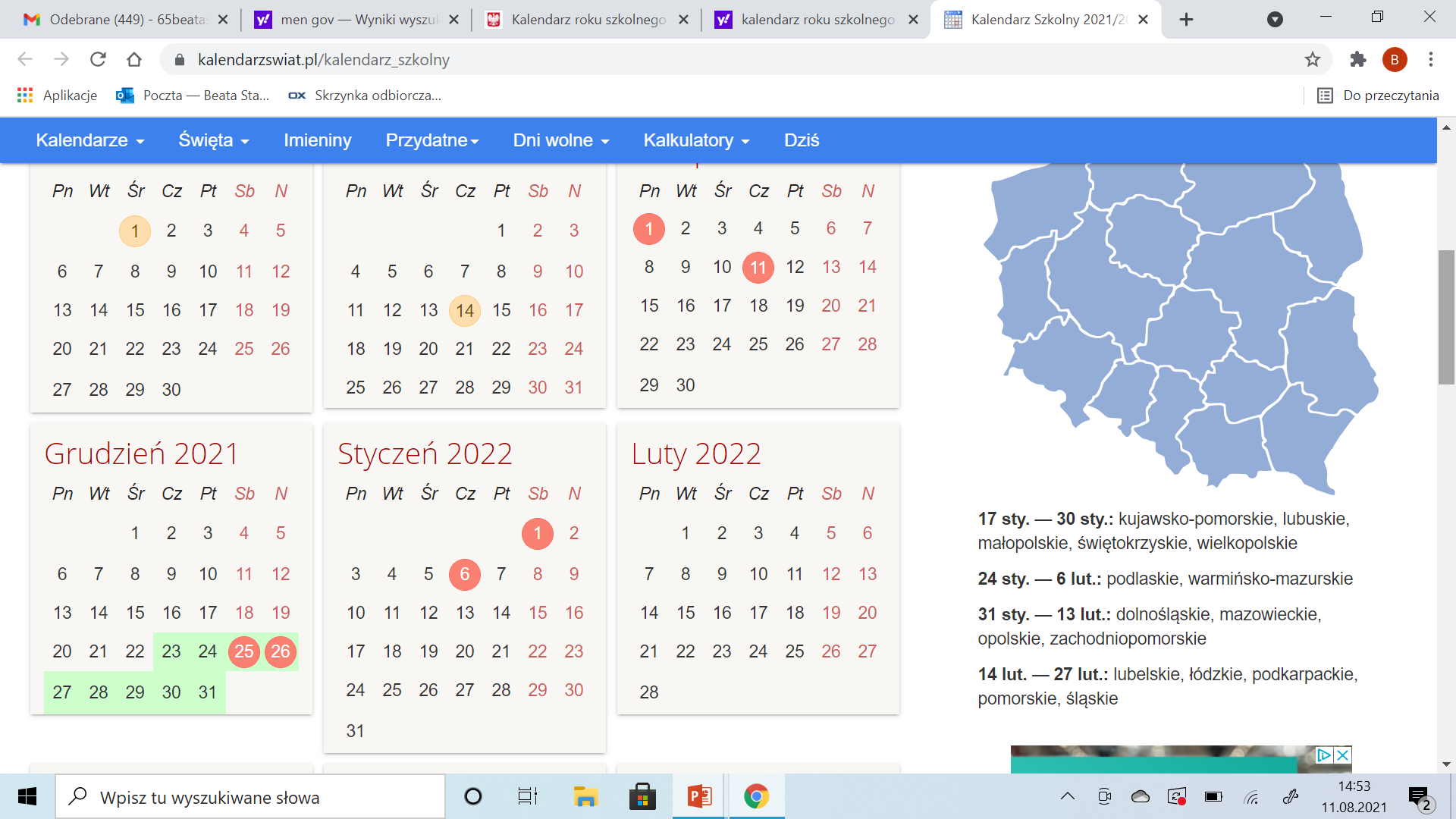 poniedziałek, 13 września 2021
21
Kalendarz roku szkolnego 2021/2022https://www.kalendarzswiat.pl/kalendarz_szkolny
poniedziałek, 13 września 2021
22
[Speaker Notes: Powyżej umieszczono kalendarz na rok szkolny 2021/2022. Kolorem zielonym zaznaczono dni wolne od nauki z powodu świąt, zimowej i wisennej przerwy świątecznej oraz ferii zimowych oraz letnich. Po wskazaniu kursorem danej komórki kalendarza zostanie wyświetlony dymek z informacją o nazwie oraz liczbie dni pozostałych do wskazanej daty.
Przypominamy, że rok szkolny zaczyna się 1 września a kończy 31 sierpnia następnego roku kalendarzowego, dlatego liczy tyle samo dni, co rok kalendarzowy. Oczywiście, szczególnie dzieci, za koniec roku szkolnego przyjmują ostatni dzień przed wakacjami, ponieważ jest to koniec okresu nauki szkolnej.
Początek i koniec roku szkolnego
Zgodnie z Rozporządzeniem Ministra Edukacji Narodowej z dnia 11 sierpnia 2017 r. zajęcia dydaktyczno-wychowawcze rozpoczynają się w pierwszym powszednim dniu września. Jeżeli pierwszy dzień września wypada w piątek lub sobotę, zajęcia dydaktyczno-wychowawcze rozpoczynają się w najbliższy poniedziałek po 1 września.
Według obowiązującego obecnie rozporządzenia zajęcia kończą się w ostatni piątek czerwca. Wcześniejsze rozporządzenie obowiązujące do 2010 r. ustalało datę końca zajęć na pierwszy piątek po 19 czerwca, tak więc wakacje uległy skróceniu o jeden tydzień.
Dodatkowe dni wolne od zajęć dydaktycznych
Zgodnie z rozporządzeniem (cytowanym powyżej) dyrektor szkoły lub placówki, może, w danym roku szkolnym, ustalić dodatkowe dni wolne od zajęć dydaktyczno-wychowawczych, w wymiarze dla:
do 8 dni — dla szkół podstawowych, zasadniczych szkół zawodowych, szkół policealnych oraz placówek kształcenia praktycznego i placówek kształcenia ustawicznego
do 10 dni — liceów ogólnokształcących, liceów profilowanych, liceów uzupełniających, techników i techników uzupełniających.
Dodatkowe dni wolne od zajęć mogą być ustalone:
w dni, w których w szkole lub placówce odbywa się odpowiednio:
sprawdzian przeprowadzany w ostatnim roku nauki w szkole podstawowej,
egzamin maturalny,
etap pisemny egzaminu potwierdzającego kwalifikacje zawodowe;
w dni świąt religijnych niebędących dniami ustawowo wolnymi od pracy, określone w przepisach o stosunku państwa do poszczególnych kościołów lub związków wyznaniowych;
w inne dni, jeżeli jest to uzasadnione organizacją pracy szkoły lub placówki lub potrzebami społeczności lokalnej.]
„Szkoła po … Budząca się szkoła – rozważania, jak skutecznie wspierać rozwój dziecka”– Anna Dynakowska, SP Będargowo
poniedziałek, 13 września 2021
23
„Emocje dzieci w pandemii” – psycholog dr Celina Timoszyk-Tomczak
https://www.youtube.com/watch?v=w_F27B0FI2Q – wykład multimedialny
poniedziałek, 13 września 2021
24
Oferta szkoleniowa
„Czytanie ze zrozumieniem – rozwijanie kompetencji kluczowych” – warsztaty;
„Emocje – jak pomóc dzieciom je odkryć i zrozumieć?” – warsztaty;
„Nowe i igraszki matematycznie”– warsztaty;
„Zabawy ułatwiające naukę ortografii” – warsztaty;
„Lekcje prowadzone metodą stacji – atrakcyjne zajęcia” – warsztaty/szkolenie rady pedagogicznej; 
„Oceniamy i wzmacniamy” – warsztaty/szkolenie rady pedagogicznej;
„Jak poprawnie prowadzić obserwację pedagogiczną”– warsztaty/szkolenie rady pedagogicznej;
„Pomoc psychologiczno-pedagogiczna i jej dokumentowanie na pierwszym etapie kształcenia” – warsztaty/szkolenie rady pedagogicznej;
poniedziałek, 13 września 2021
25
Oferta szkoleniowa
Sieć współpracy i samokształcenia dla nauczycieli edukacji wczesnoszkolnej;
„Wzmacniamy koncentrację uwagi i aktywizujemy uczniów klas młodszych do pracy” – konferencja (marzec).
„Innowacje pedagogiczne w świetle uwarunkowań prawnych” – szkolenie;
„Metoda projektu” – warsztaty;
„Jak uczyć samodzielności myślenia, zabawy aktywizujące” – warsztaty;
„E-kompetencje nauczyciela – skuteczne kształcenie na odległość” – projekt grantowy.
poniedziałek, 13 września 2021
26
Dziękuję za uwagę
mgr Beata Standio

konsultantka od spraw edukacji wczesnoszkolnej
telefon: 91 435 06 61
e-mail: bstandio@zcdn.edu.pl
pokój 224 II piętro